ВЗАИМОДЕЙСТВИЕ ГК ПОУ «НОВОКУЗНЕЦКИЙ ГОРНОТРАНСПОРТНЫЙ КОЛЛЕДЖ» И ПРЕДПРИЯТИЙ РЕГИОНА  ПРИ ПОДГОТОВКЕ СПЕЦИАЛИСТОВ ДЛЯ ЖЕЛЕЗНОДОРОЖНОГО ТРАНСПОРТАМарко Надежда ИвановнаМолчанова ЕЛЕНА СЕМЕНОВНА,преподаватели  профессиональных  дисциплинГосударственного казенного профессионального образовательного учреждения «Новокузнецкий горнотранспортный колледж»
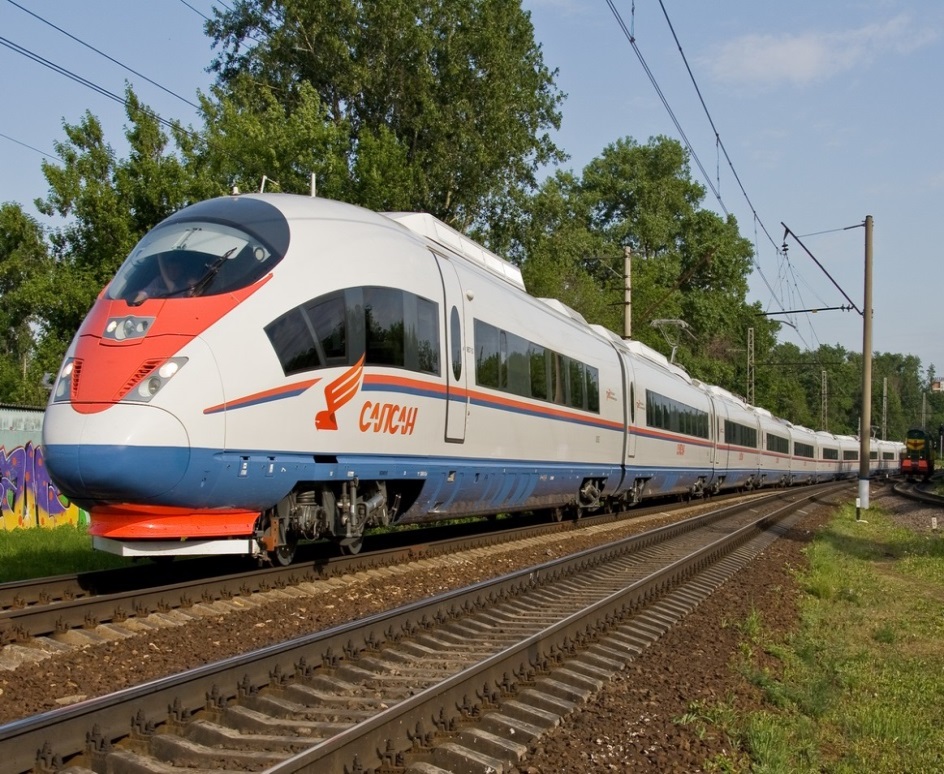 СПЕЦИАЛЬНОСТЬ 08.02.10СТРОИТЕЛЬСТВО ЖЕЛЕЗНЫХ ДОРОГ,  ПУТЬ И ПУТЕВОЕ ХОЗЯЙСТВО
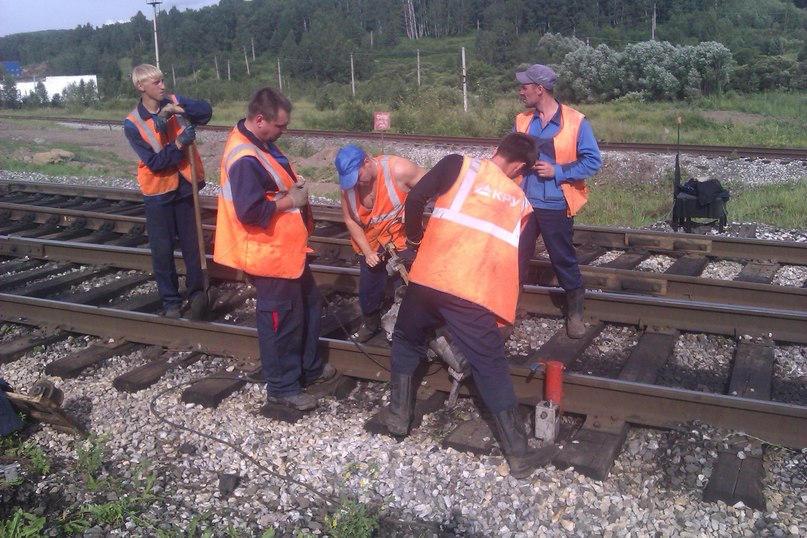 СП – ЭТО ТРУДНО,
         СП – ЭТО СЛОЖНО,
       СП – ЭТО ВАЖНО И ОЧЕНЬ НАДЕЖНО !!!
СОЦИАЛЬНЫЕ ПАРТНЕРЫ
АО «Кузнецкпогрузтранс»;
Путевая машинная станция №2 Дирекции по ремонту пути Западно-Сибирской железной дороги ОАО «РЖД»;
АО «Завод Универсал»;
Новокузнецкая, Полосухинская, Прокопьевская дистанции пути Западно-Сибирской железной дороги;
Чульжанская дистанция пути Красноярской железной дороги;
 ОАО «Талдинское погрузочно- транспортное управление»;  
ОАО «Железнодорожник»;
ОАО «Междуречье».
Подготовка рабочих кадров по следующим профессиям:
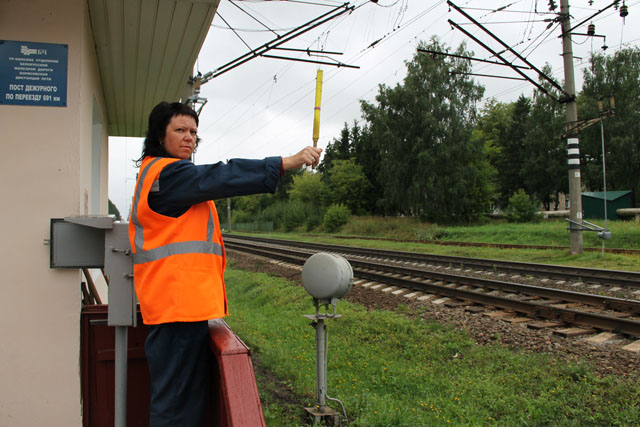 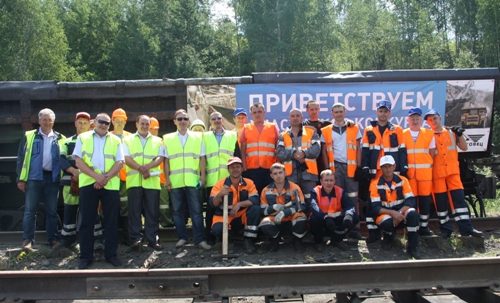 дежурный по переезду;
монтер пути 2,3,4,5-го разрядов;
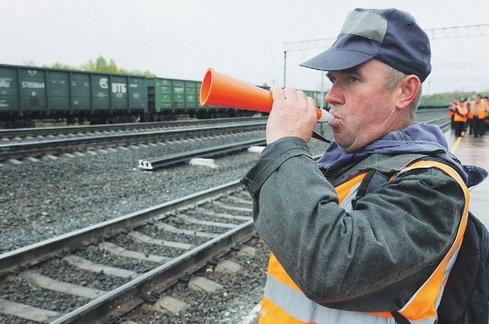 сигналист (при производстве путевых работ).
Социальный партнер-АО «Кузнецкпогрузтранс»
2012/2013 уч.год 
15 монтер пути;
ИТОГО: 15 работников
2013/2014 уч.год 
5 монтеров пути;
ИТОГО: 10 работников
2014/2015 уч.год 
21 монтер пути;
2 дежурных по переезду
ИТОГО: 23 работника
2015/2016 уч.год
14 сигналистов;
2 дежурных по переезду; 
9 монтеров пути.
 ИТОГО: 27 работников
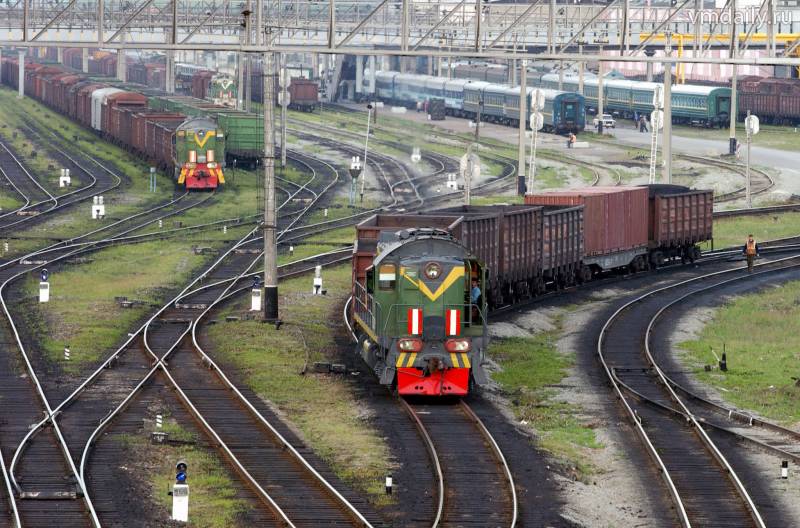 Обучающиеся на курсах профессионального обучения проходят практику в АО «КПТ»
Выпуск обучающихся по рабочим профессиям
ИТОГО: 2013-14 уч.г.  - 66 человек, 2014-15 уч.г. – 98 человека
2015-16 уч.г. – 102 человека
Производственная практика
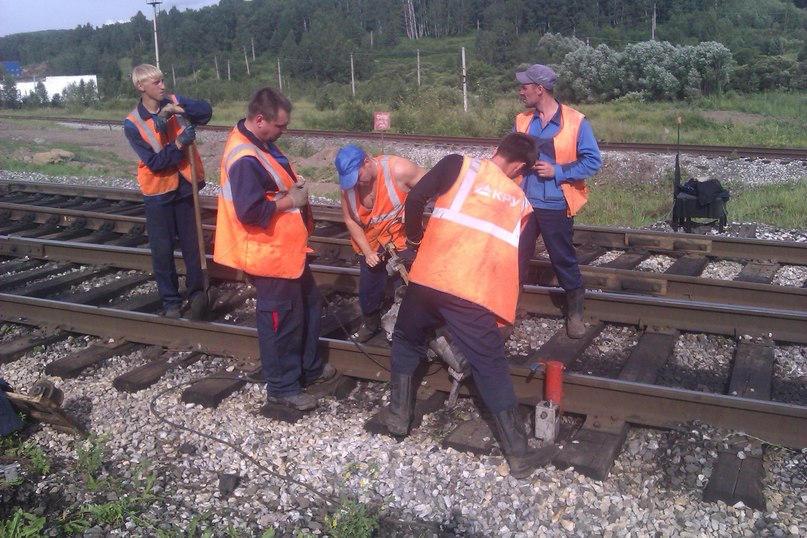 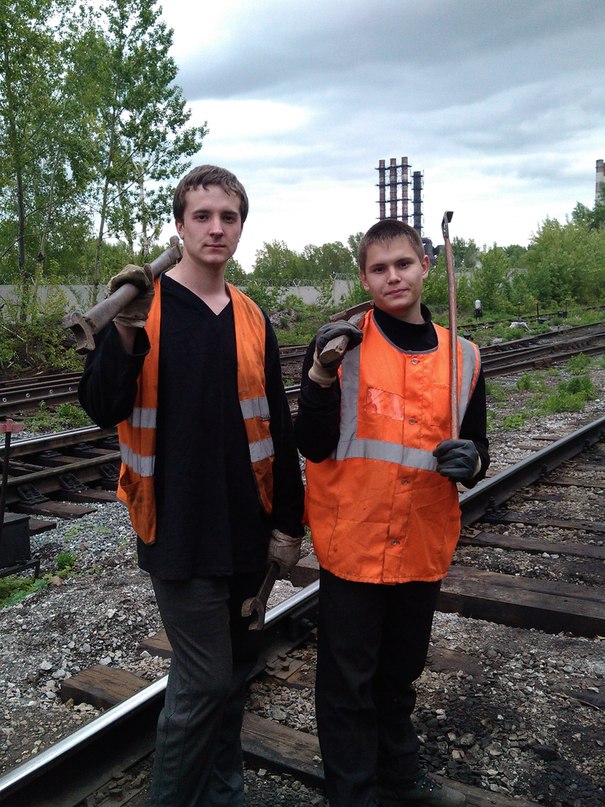 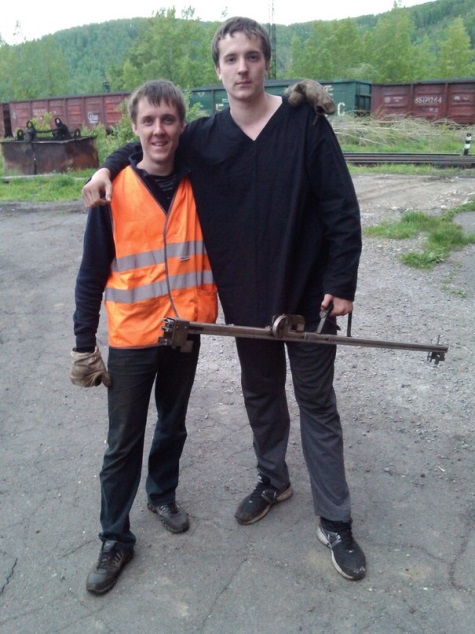 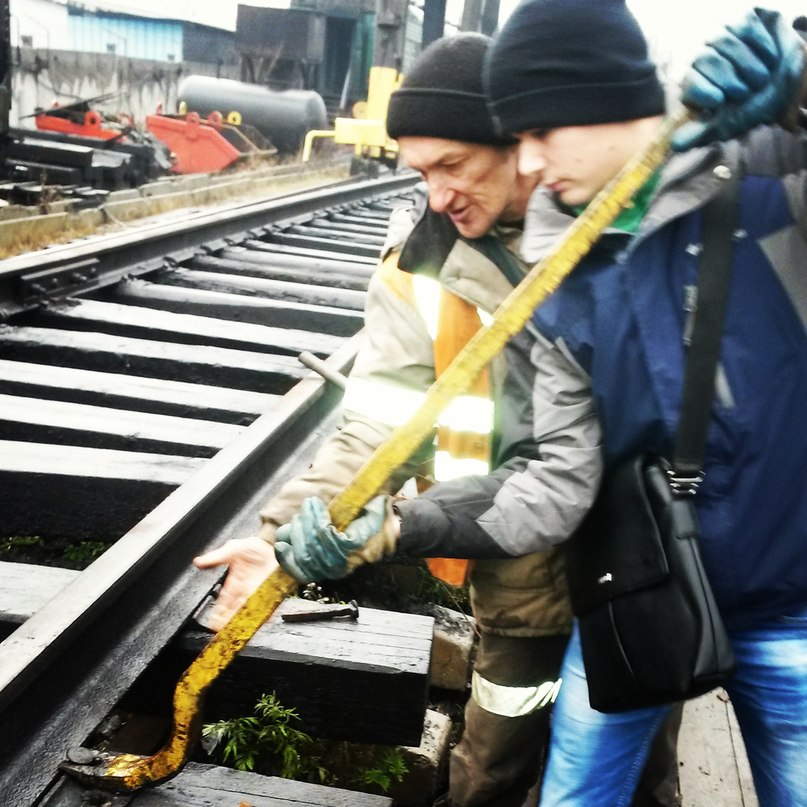 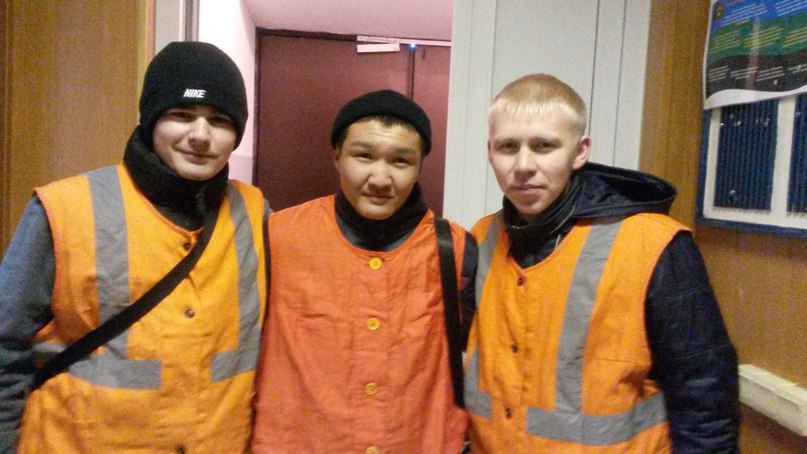 Круглый стол «Взаимодействие ГКПОУ НГТК с предприятиями региона по развитию сотрудничества»
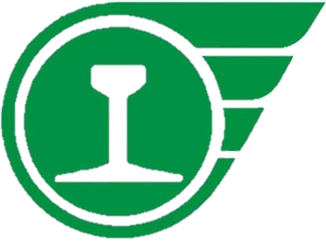 Конкурс по специальности:
«Горжусь профессией путейца!»
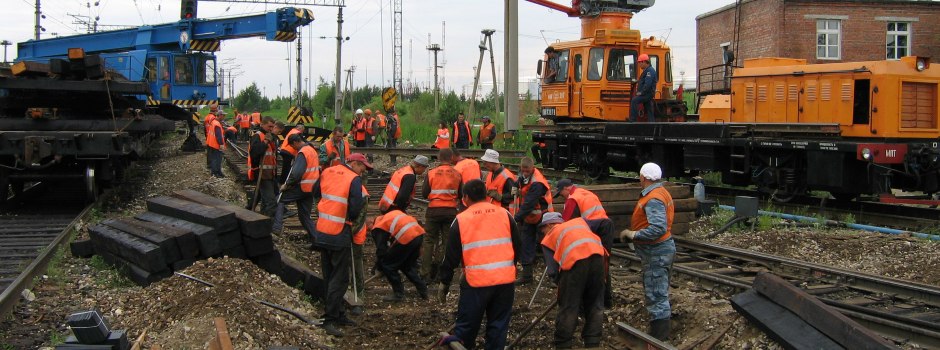 География трудоустройства наших выпускников
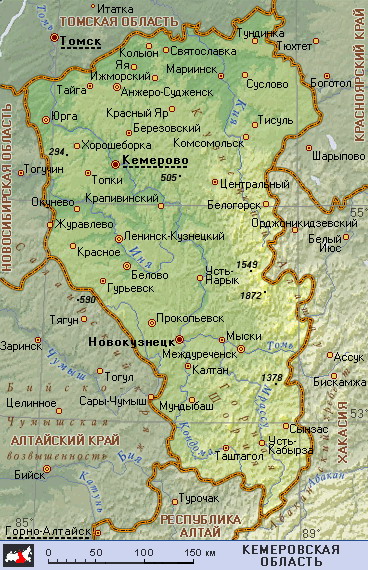 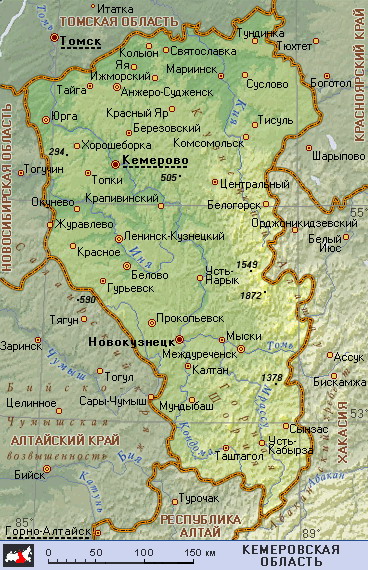 В результате социального партнерства выпускники учебного заведения трудоустраиваются не только на предприятия Кузбасса, но и в соседних регионах (Алтайский край, Красноярский край, республика Хакасия)
Конференция выпускников и работодателей
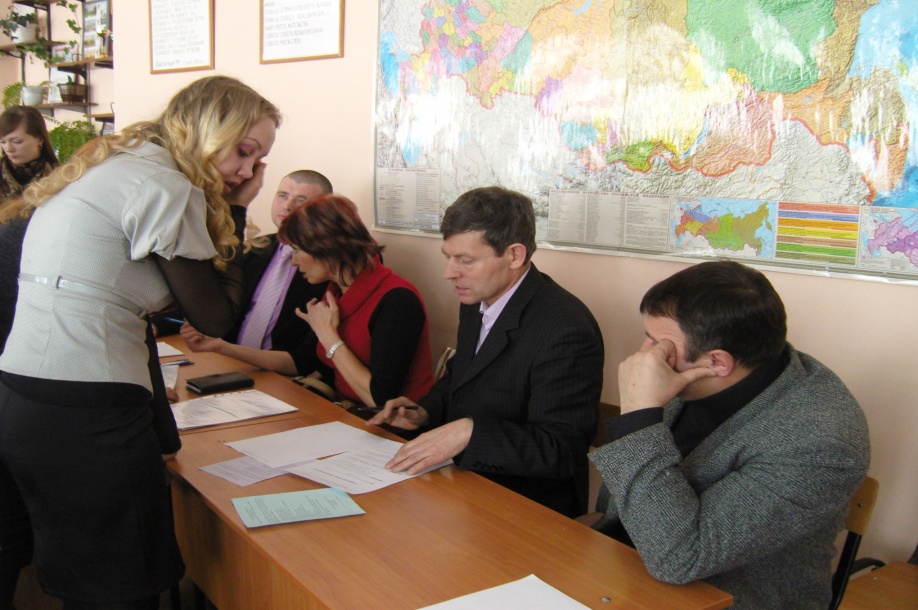 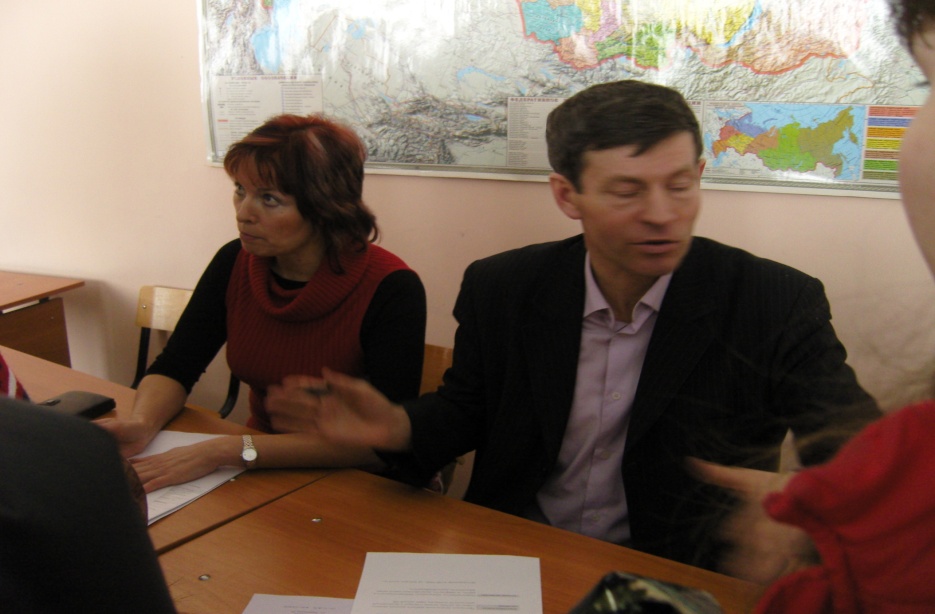 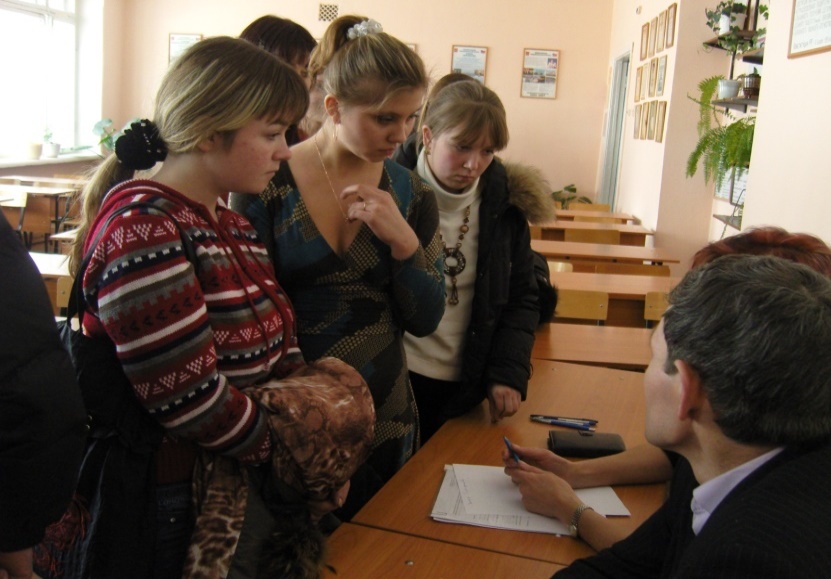 Наша гордость-выпускники СП
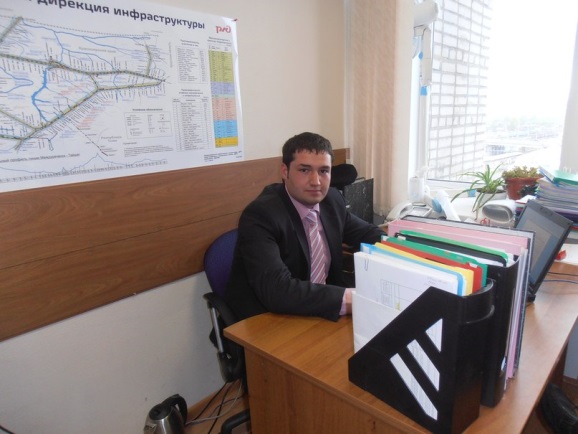 Костик Ирина Анатольевна,
начальник вокзала г. Новокузнецка
Сапегин Алексей,
экономист Западно-Сибирской ж.д.
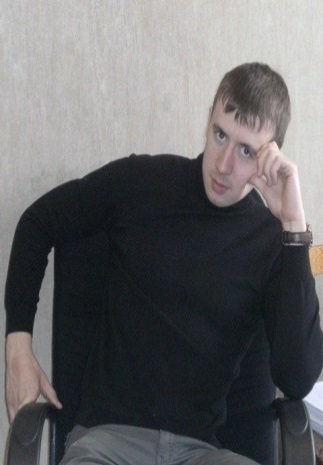 Пучков Василий,
мостовой(тоннельный) мастер
Чульжанской дистанции пути
Бойко Д.В. - главный ревизор по безопасности движения Кузбасского отделения дороги
Смирновский Д.В. - начальник службы пути АО «Кузнецкпогрузтранс»
Фролов С.В. - главный инженер ПЧ-33
Червоный  П.С. - главный механик ПМС-2
Трофименко Е.В. - главный диспетчер пути ПЧ
Тимошилов Д.А. - начальник базы АО «Кузнецкпогрузтранс»
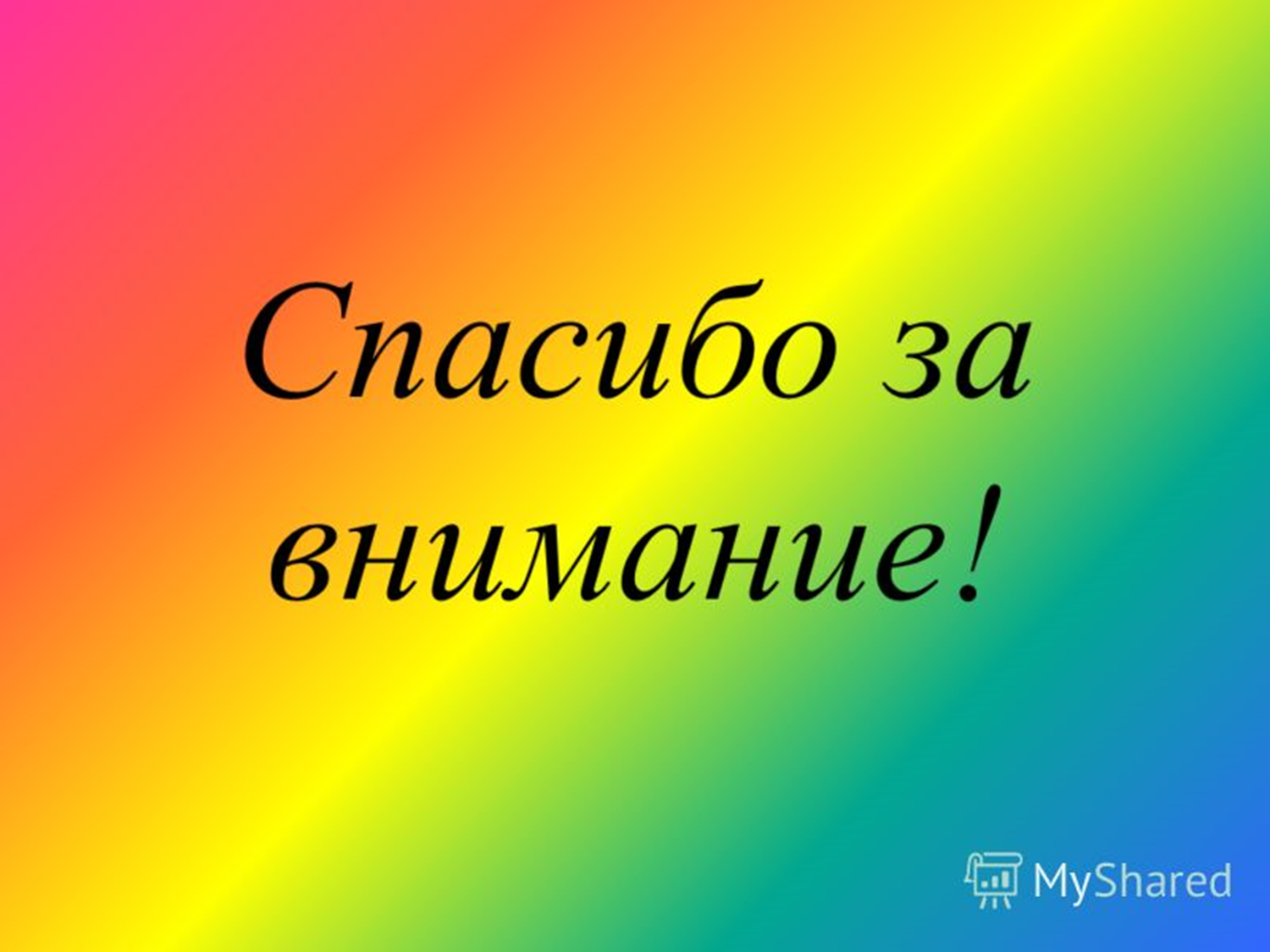